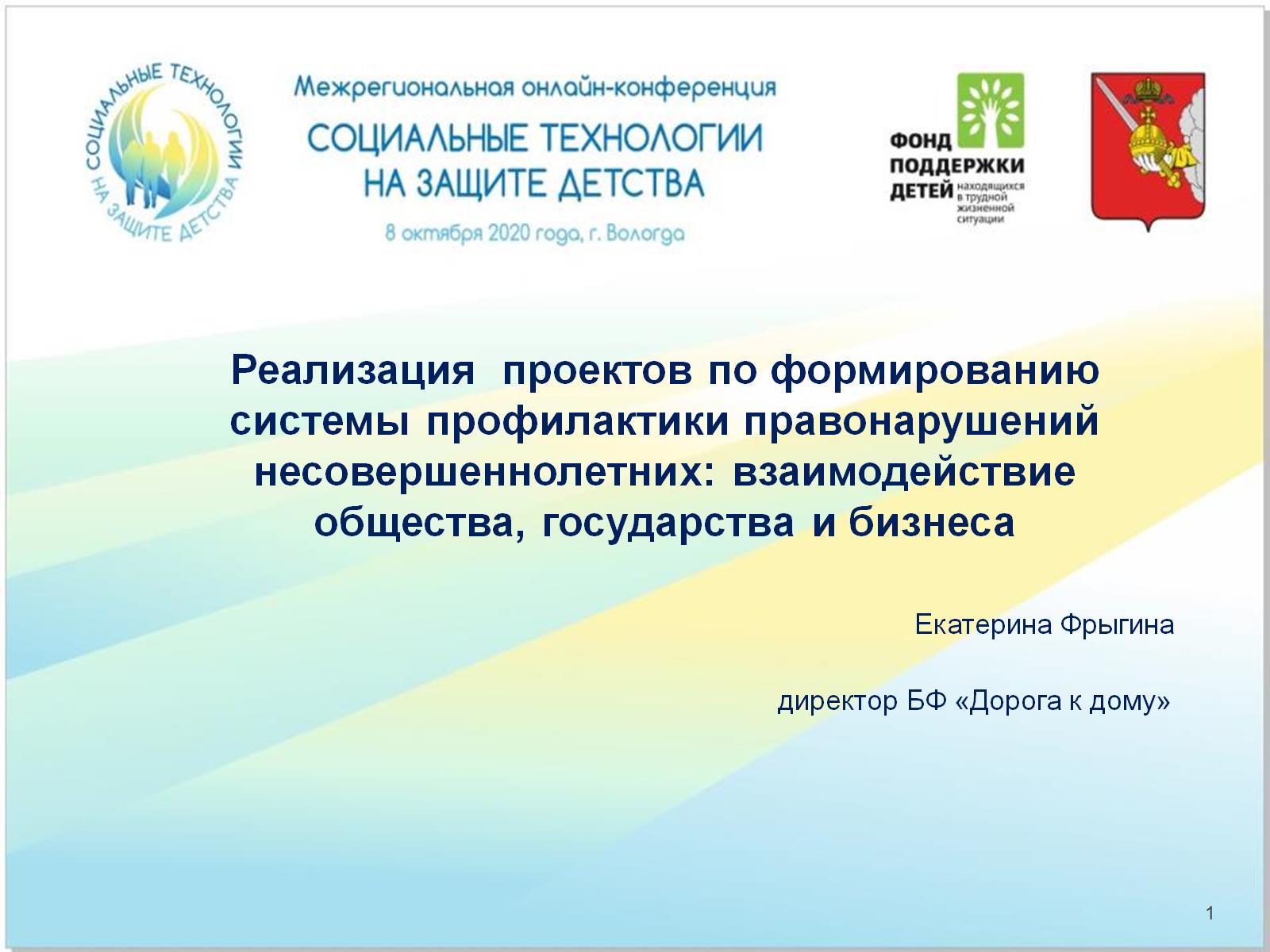 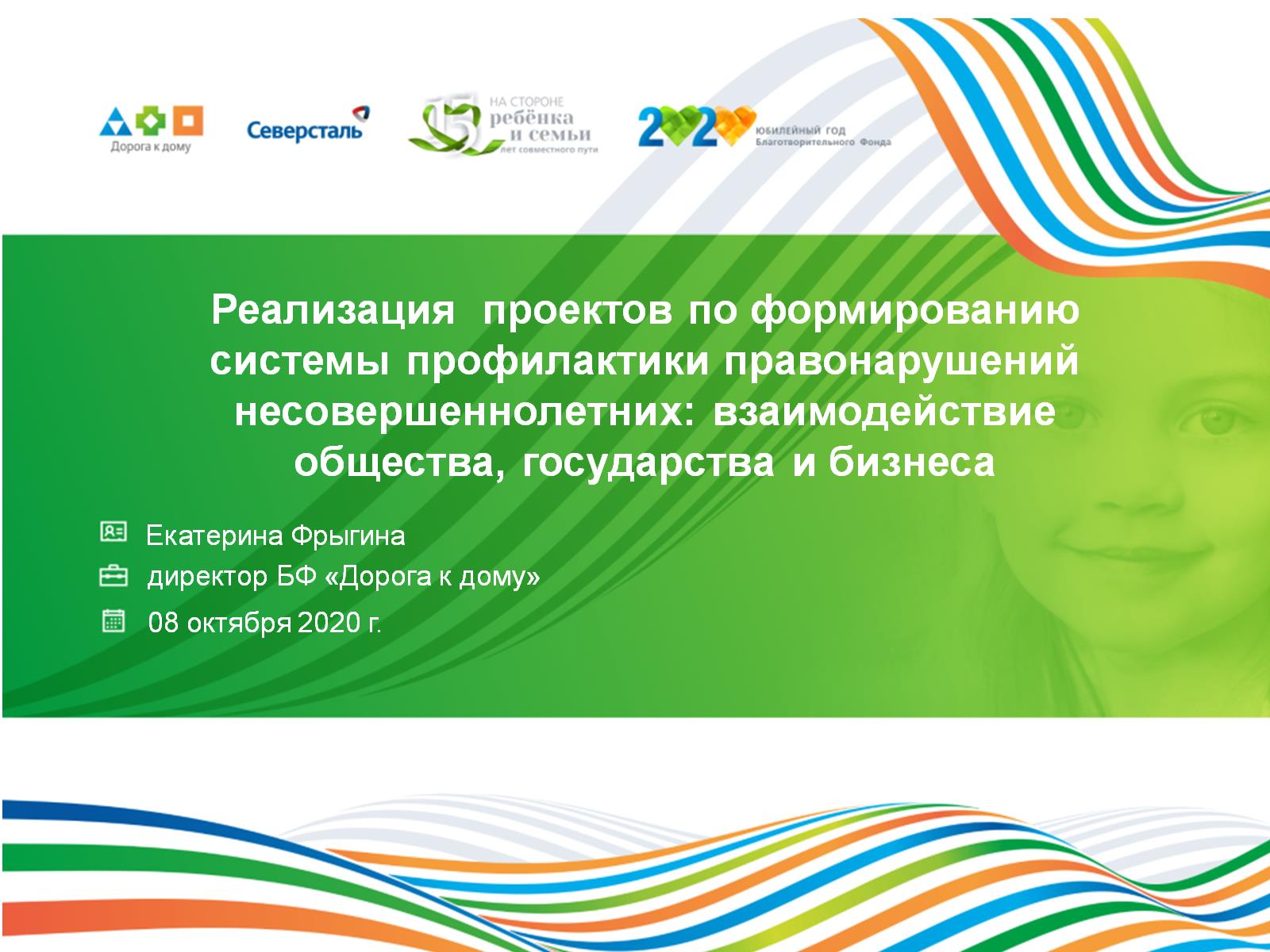 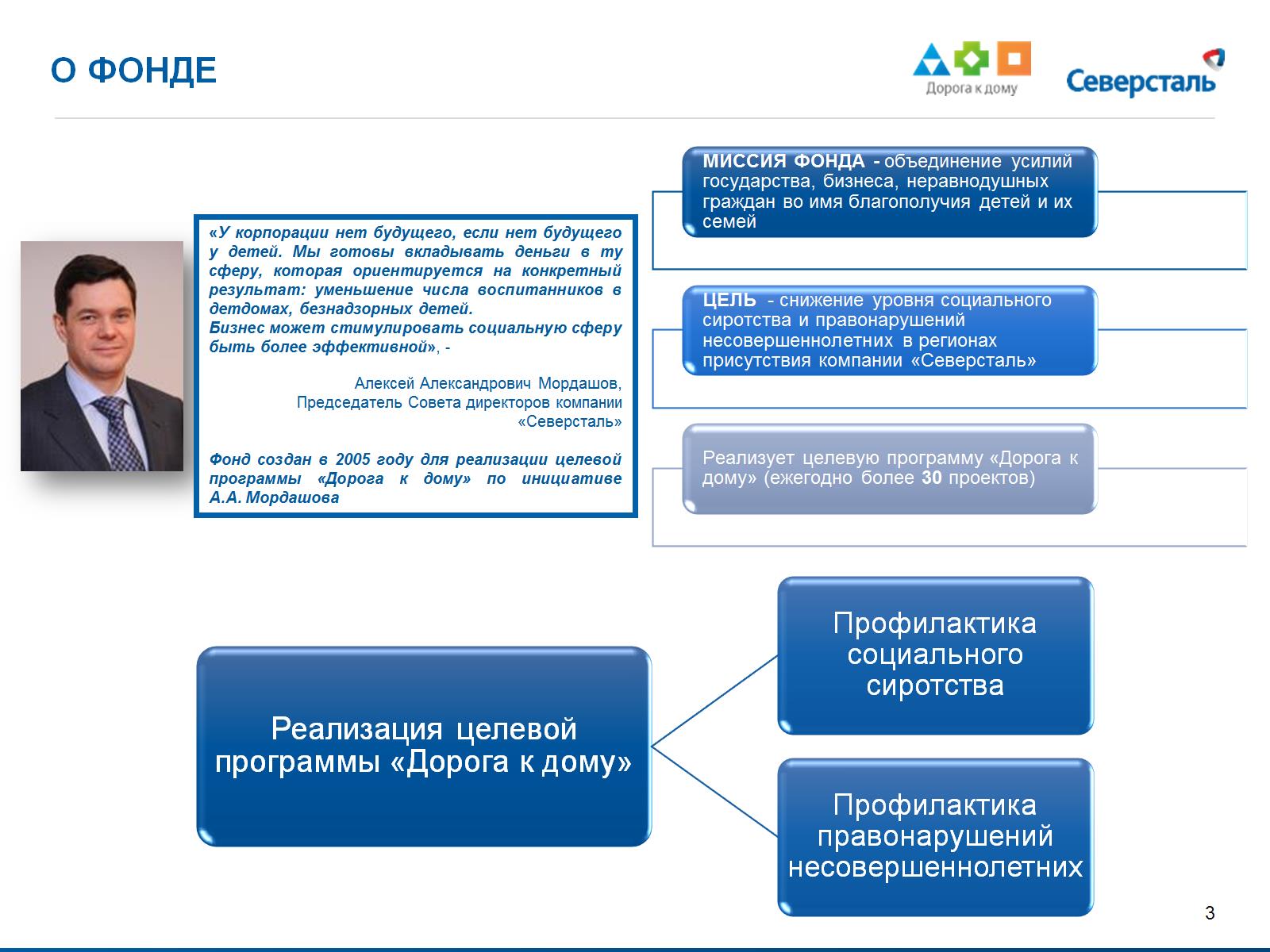 О ФОНДЕ
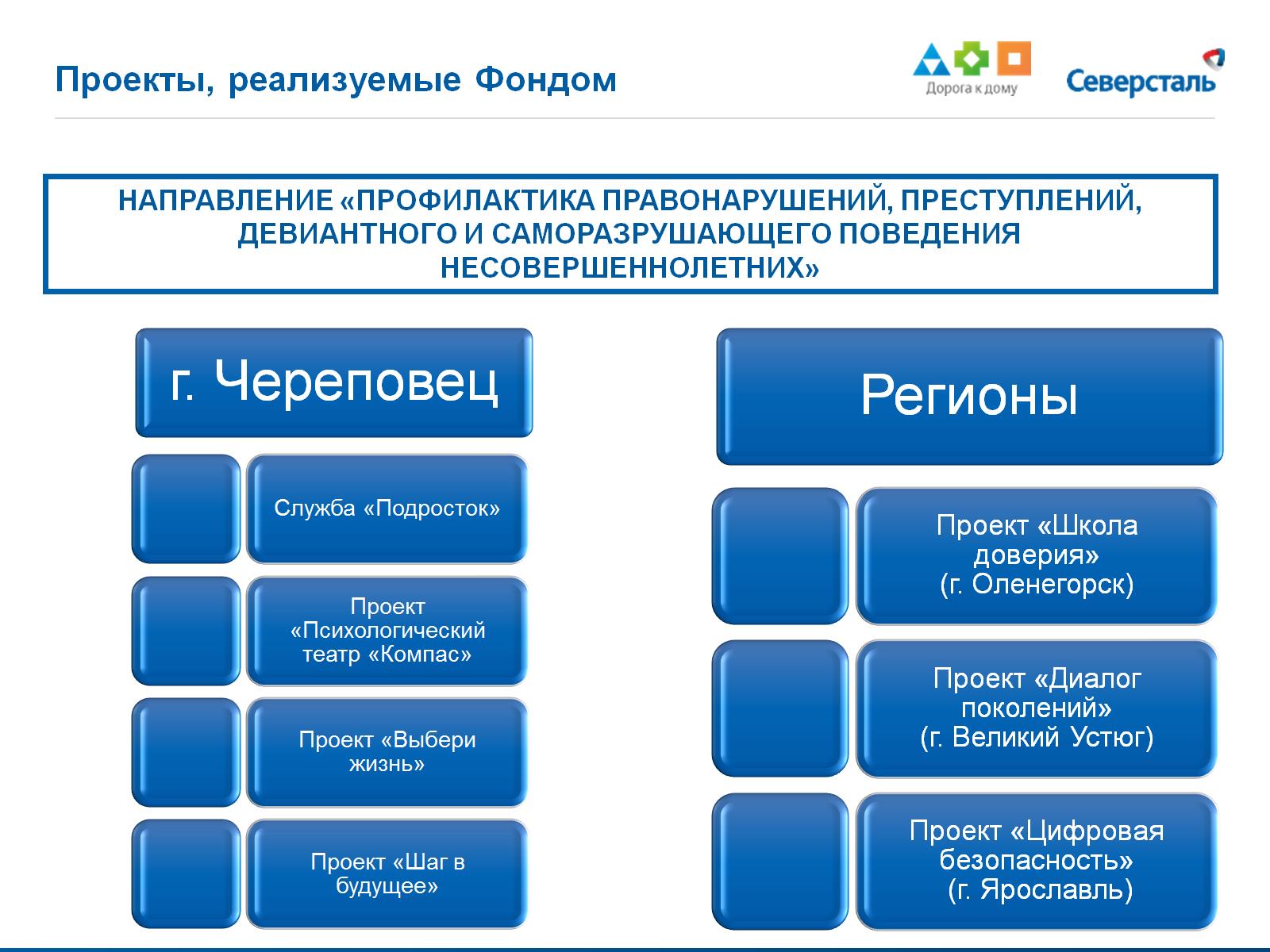 Проекты, реализуемые Фондом
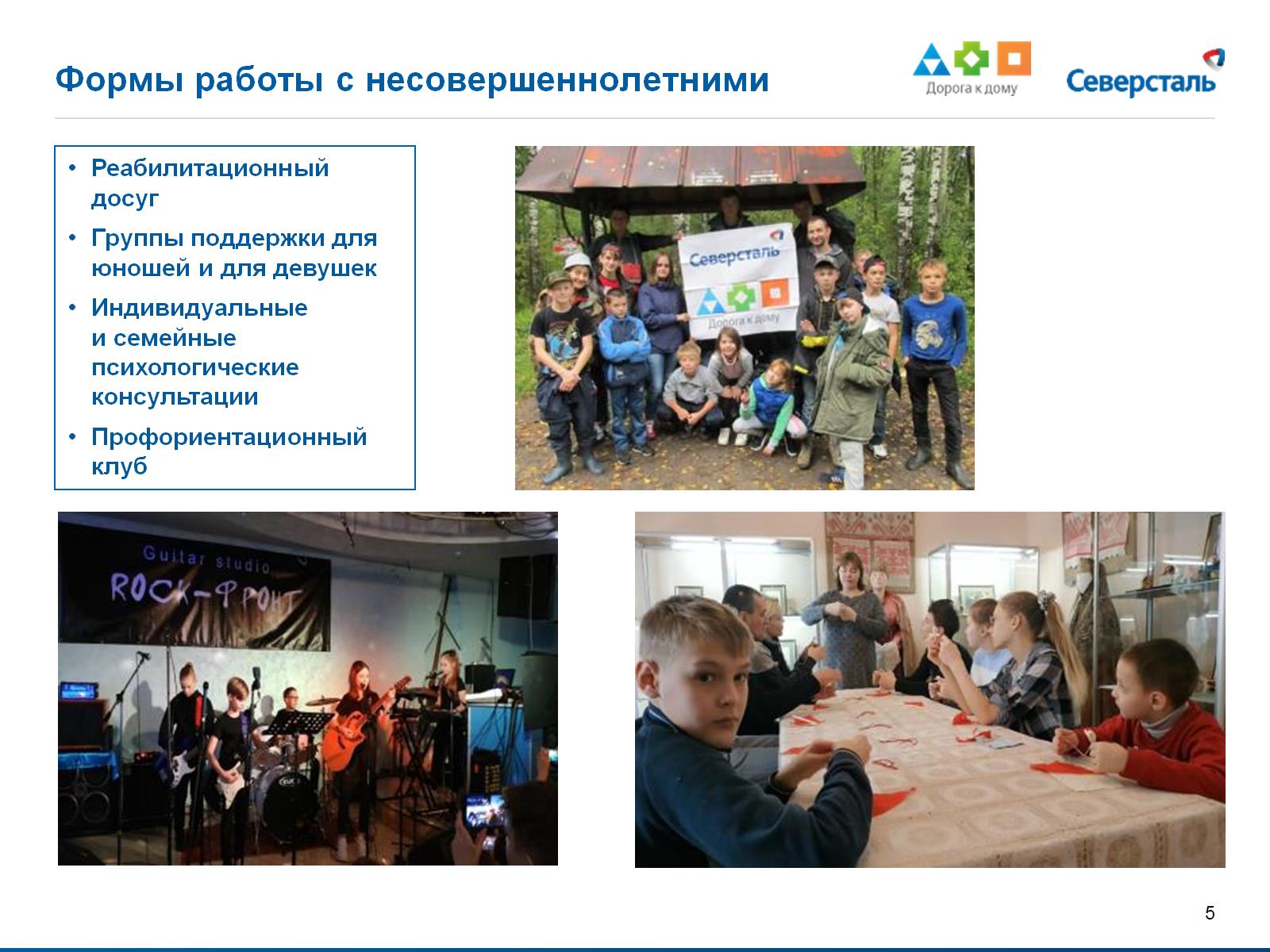 Формы работы с несовершеннолетними
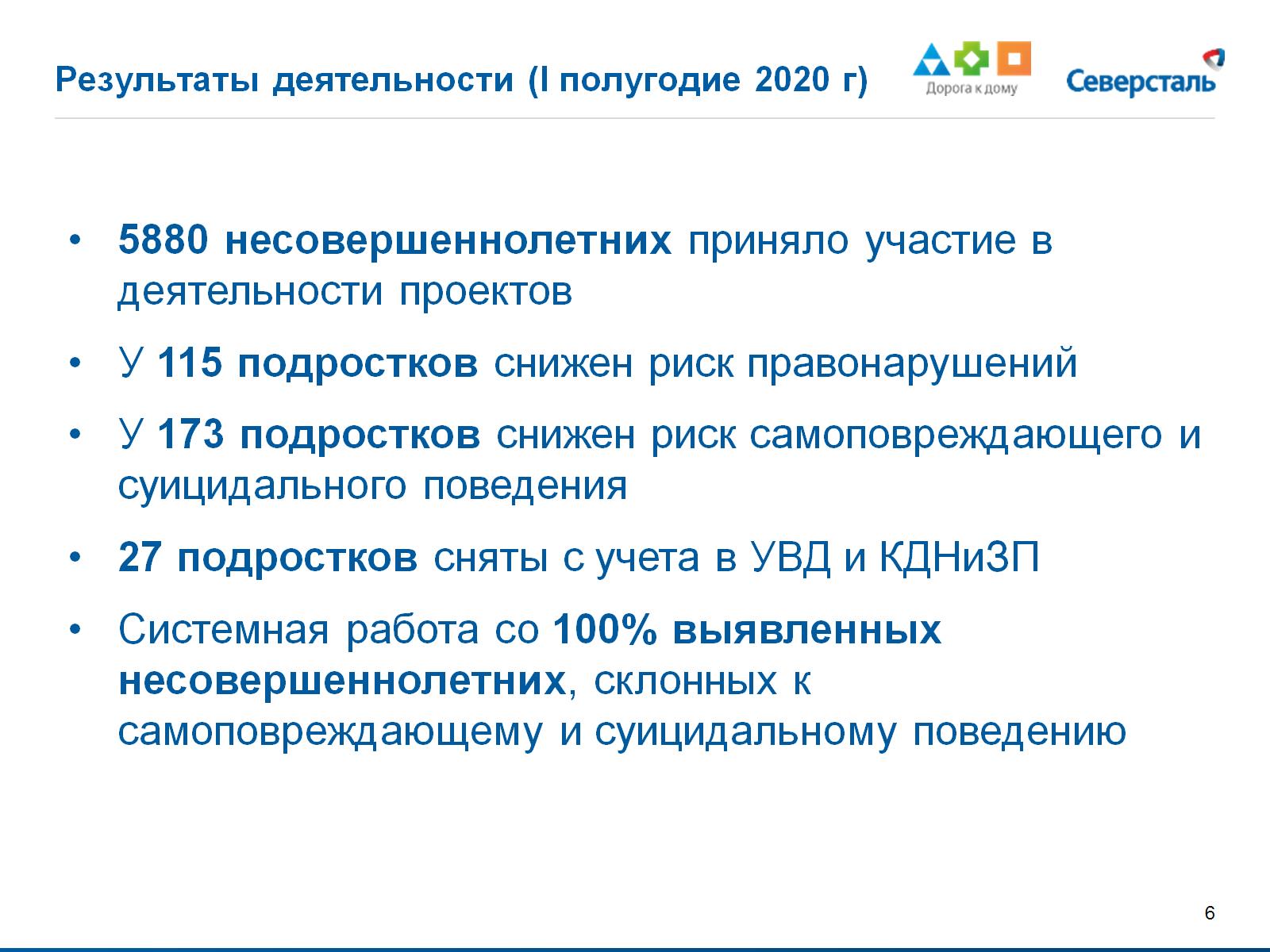 Результаты деятельности (I полугодие 2020 г)
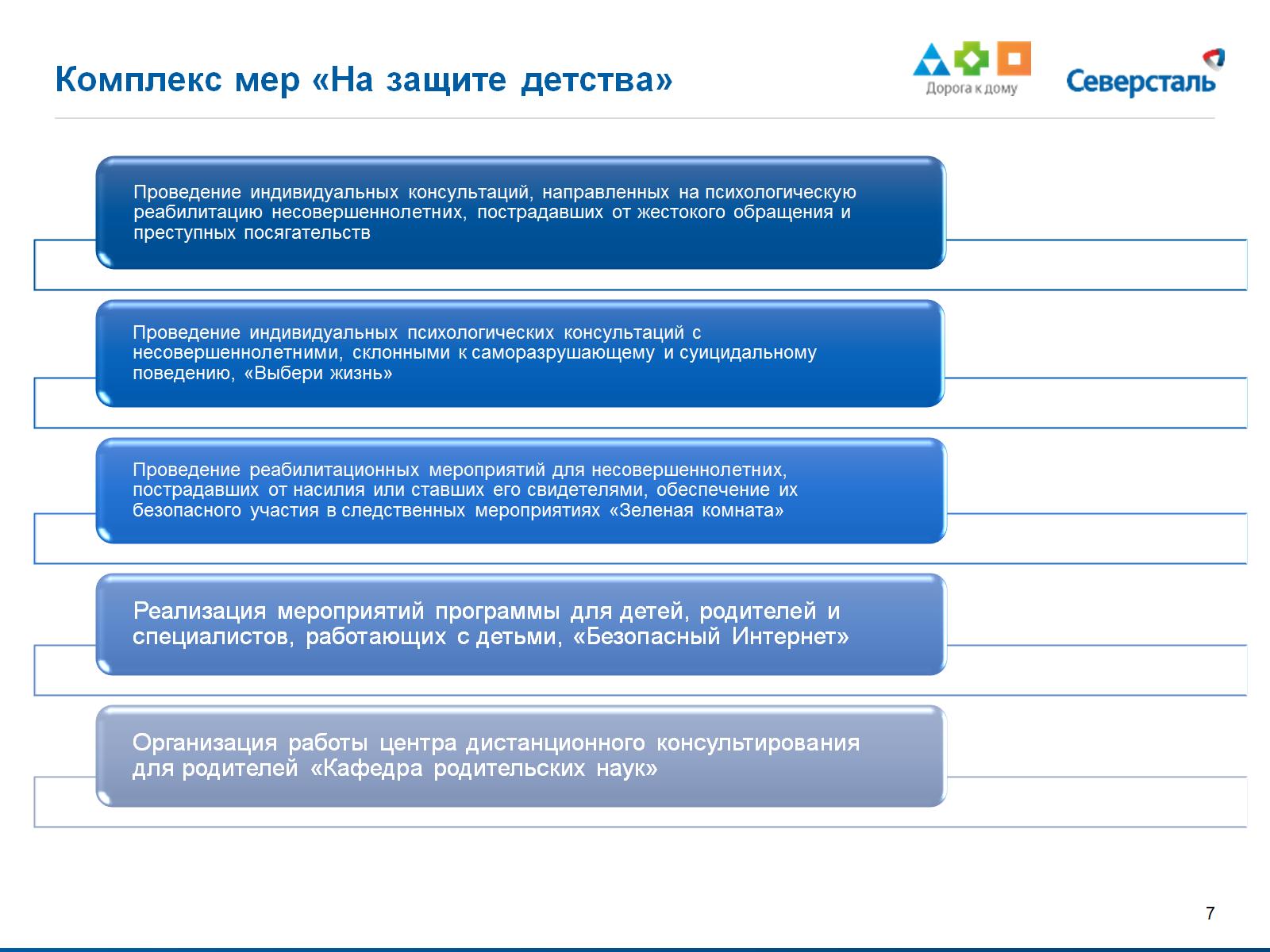 Комплекс мер «На защите детства»
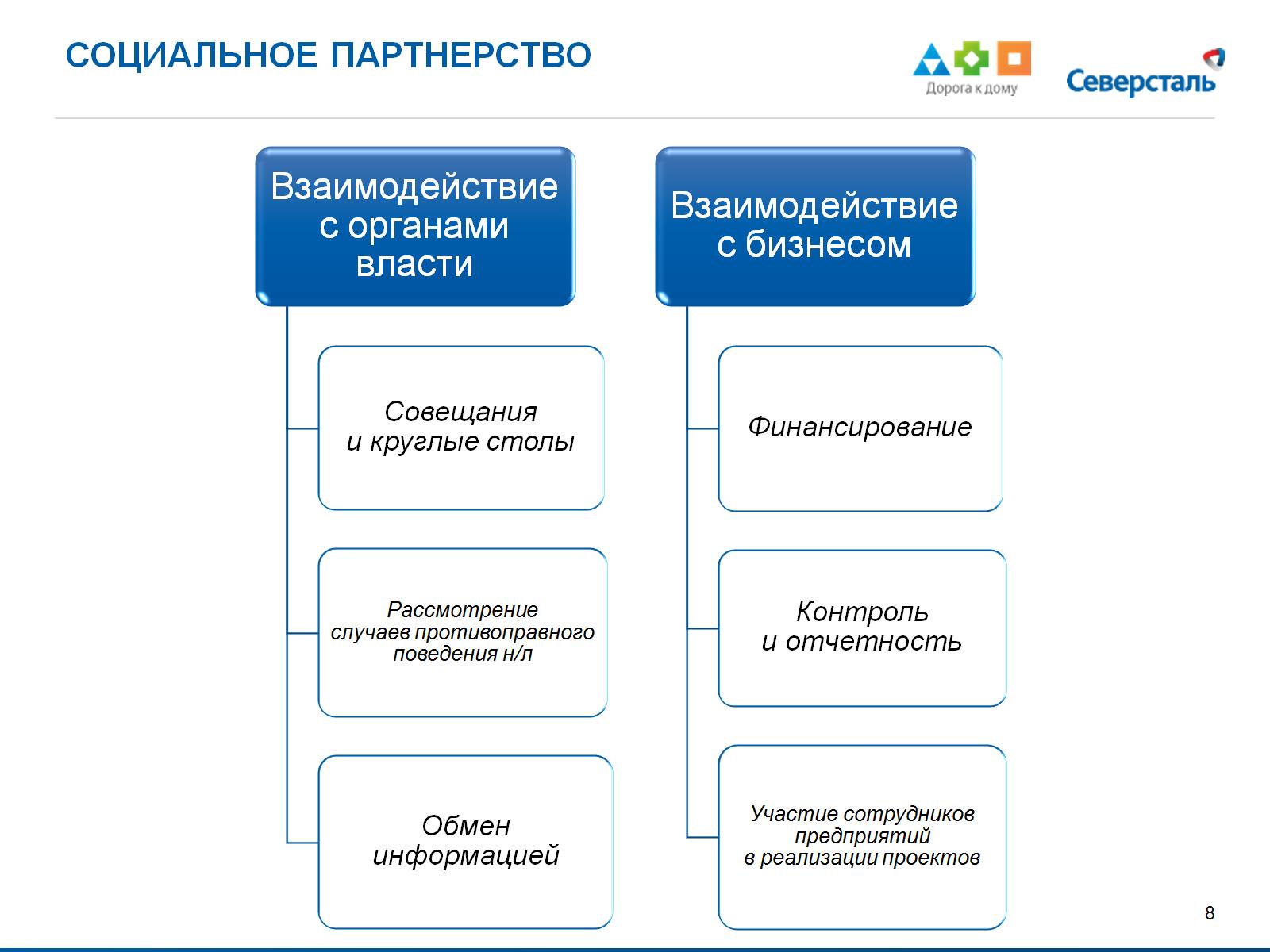 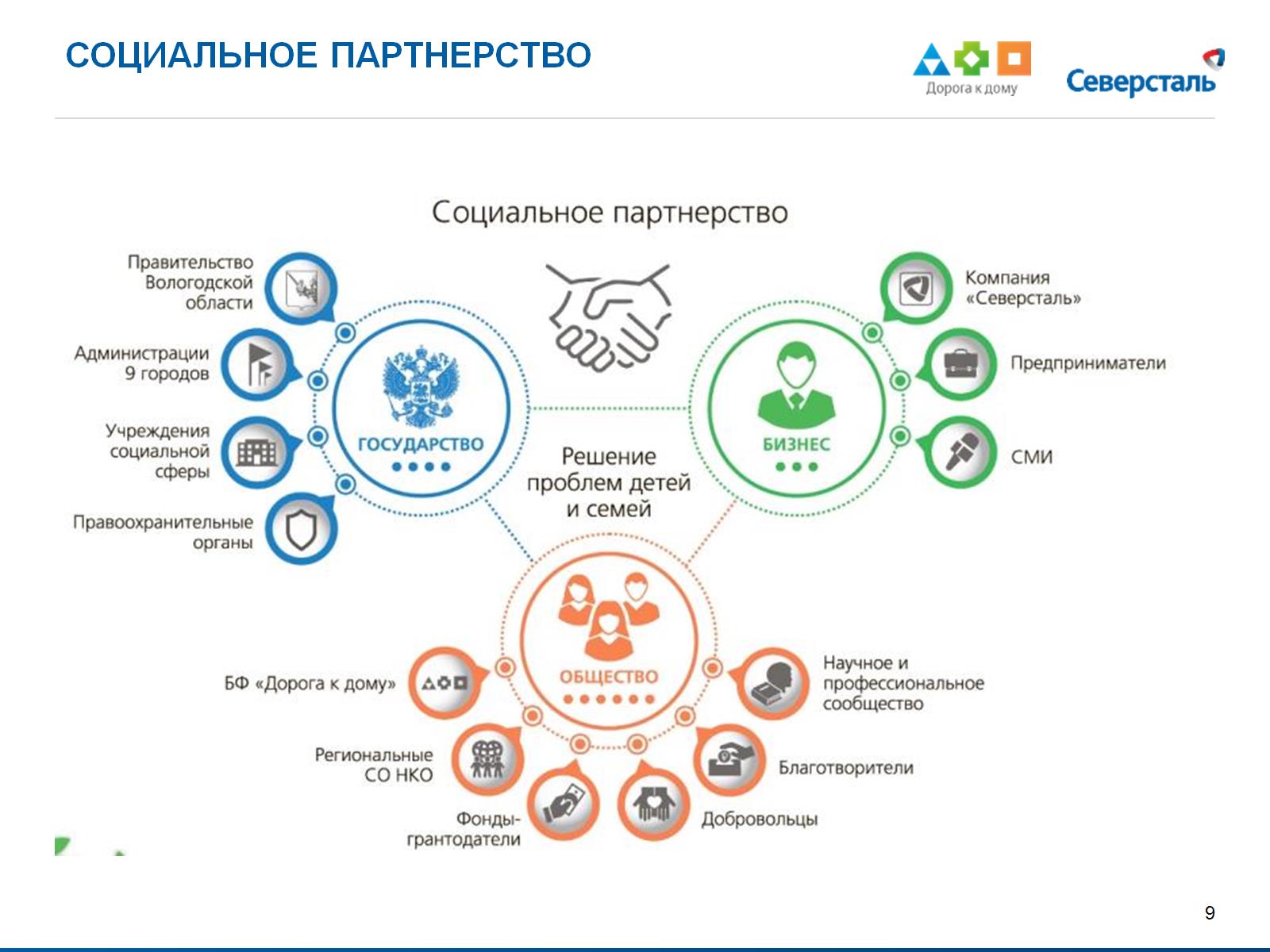 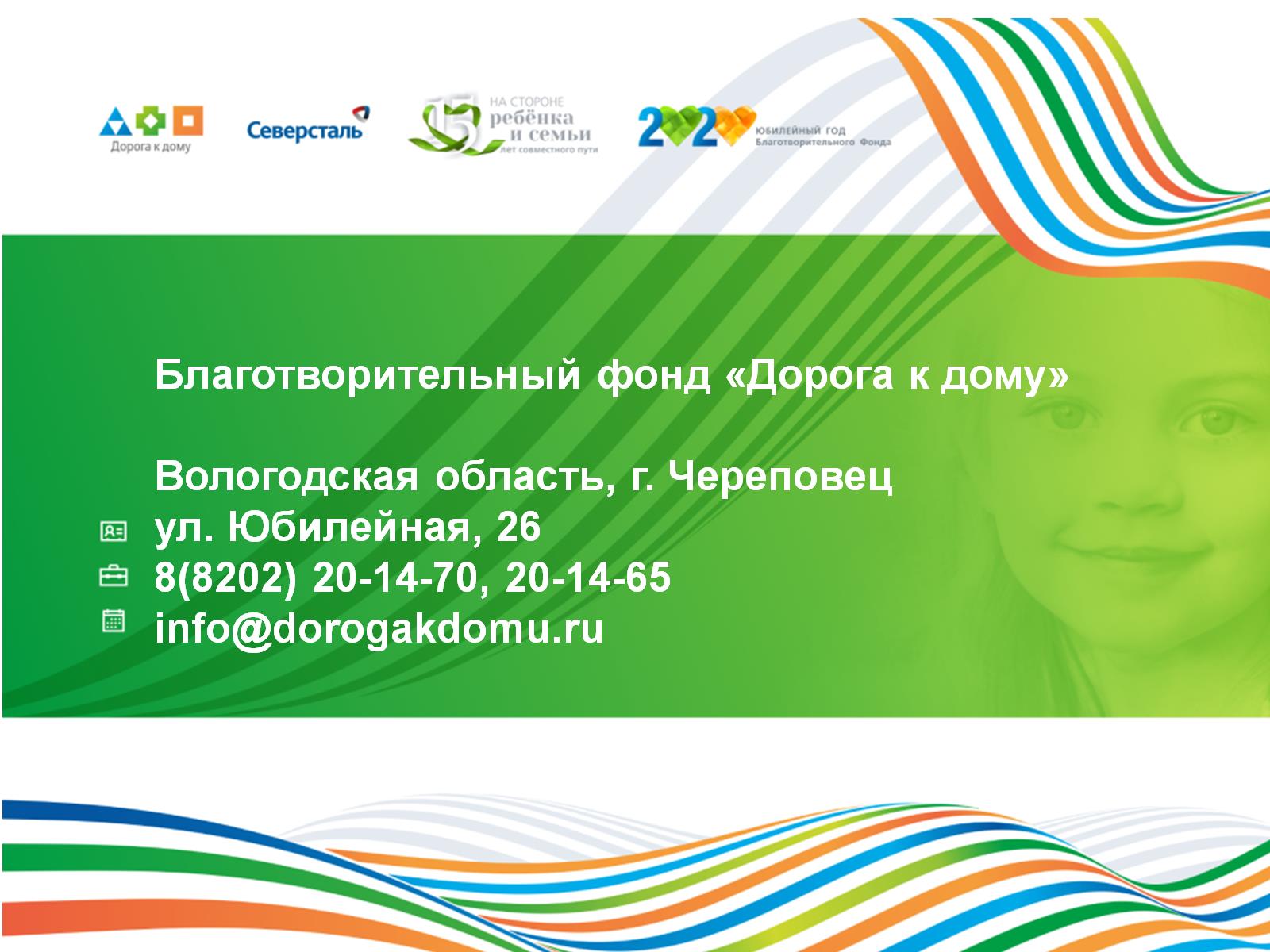